CFI-LINAC Project for CLSStockage - InstallationReady to User Operation
Josh Erikson

F. Le Pimpec
2 Posters
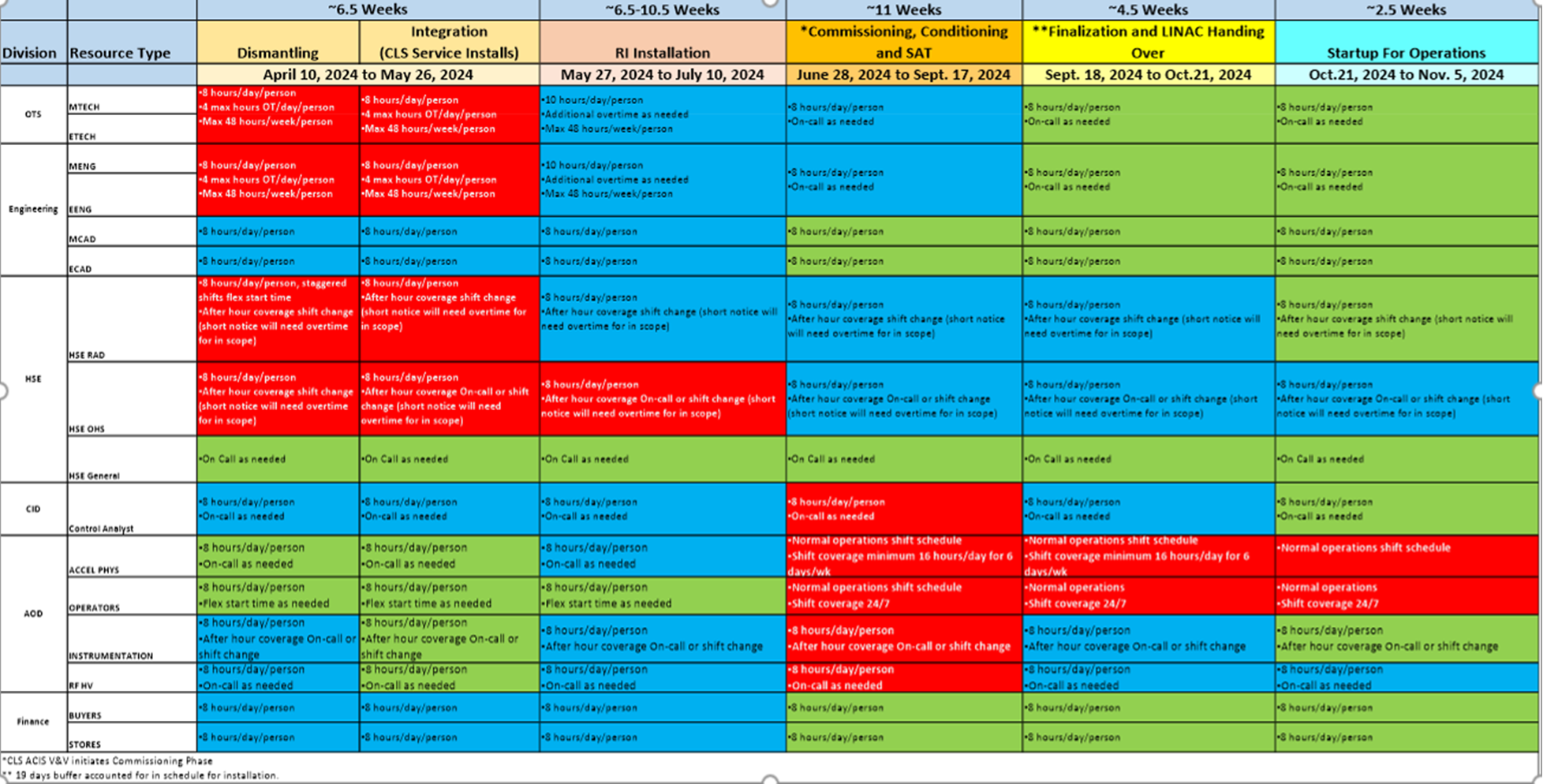 6 months down time
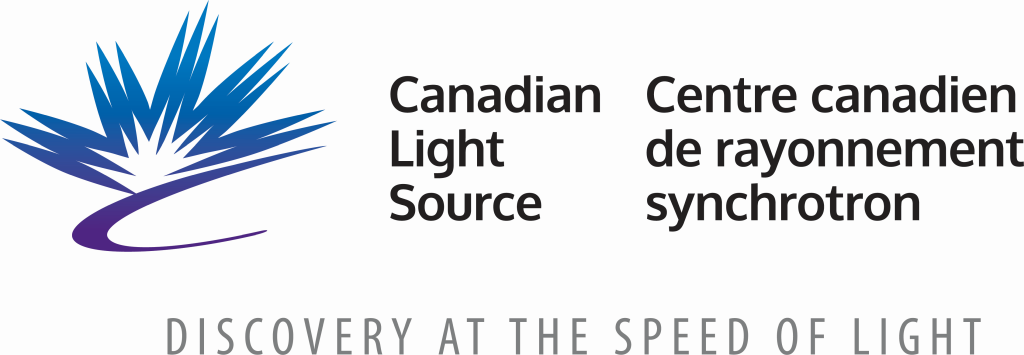 New & Old Linac Components
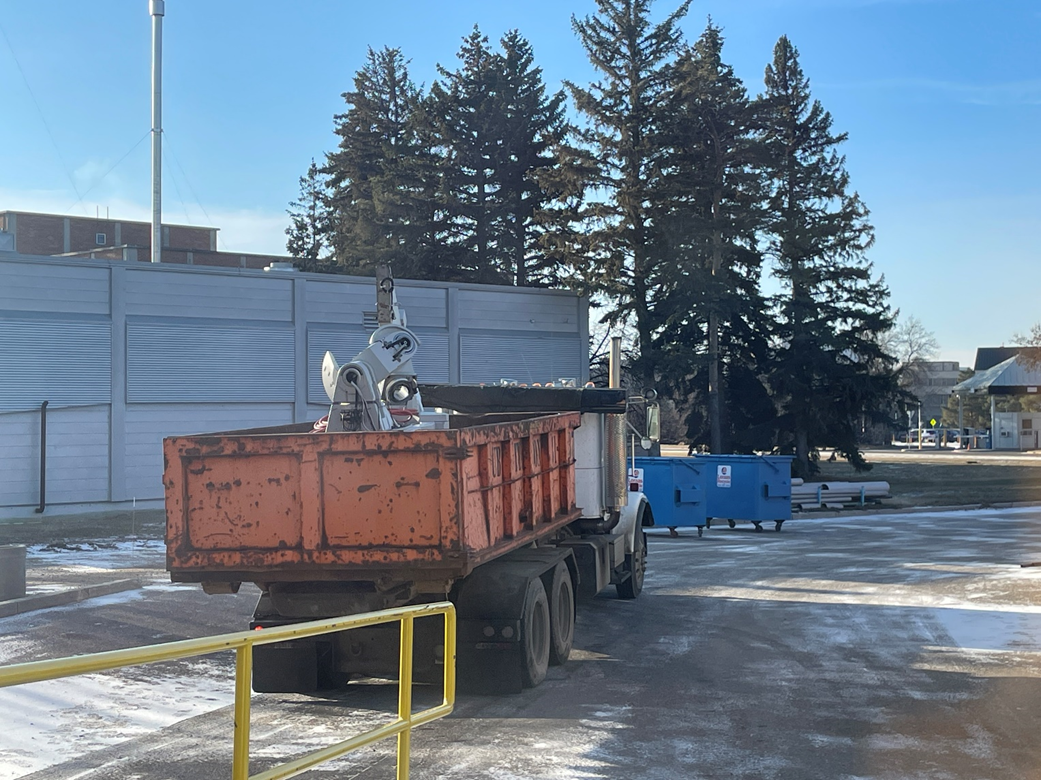 Warehousing
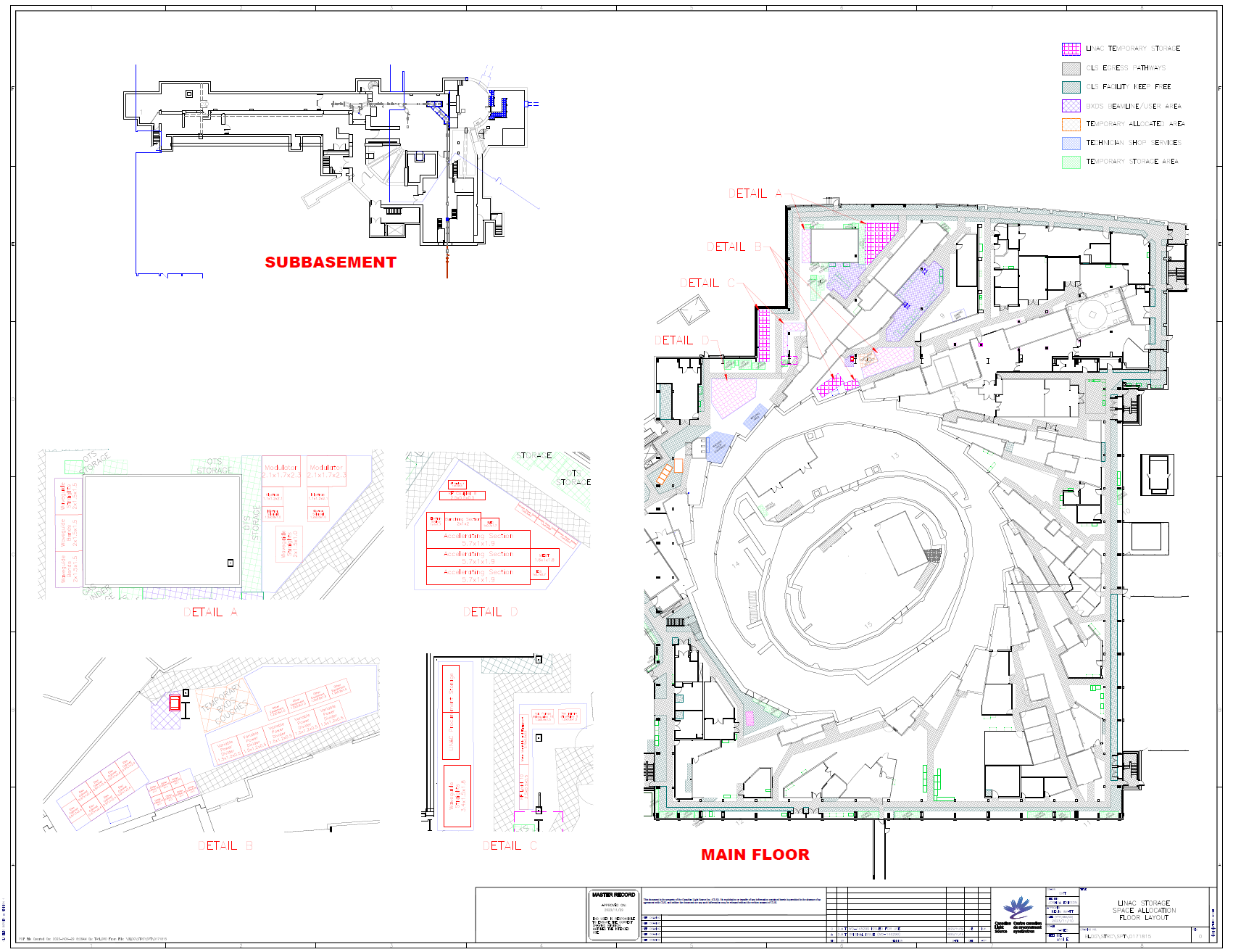 Plan
Reality
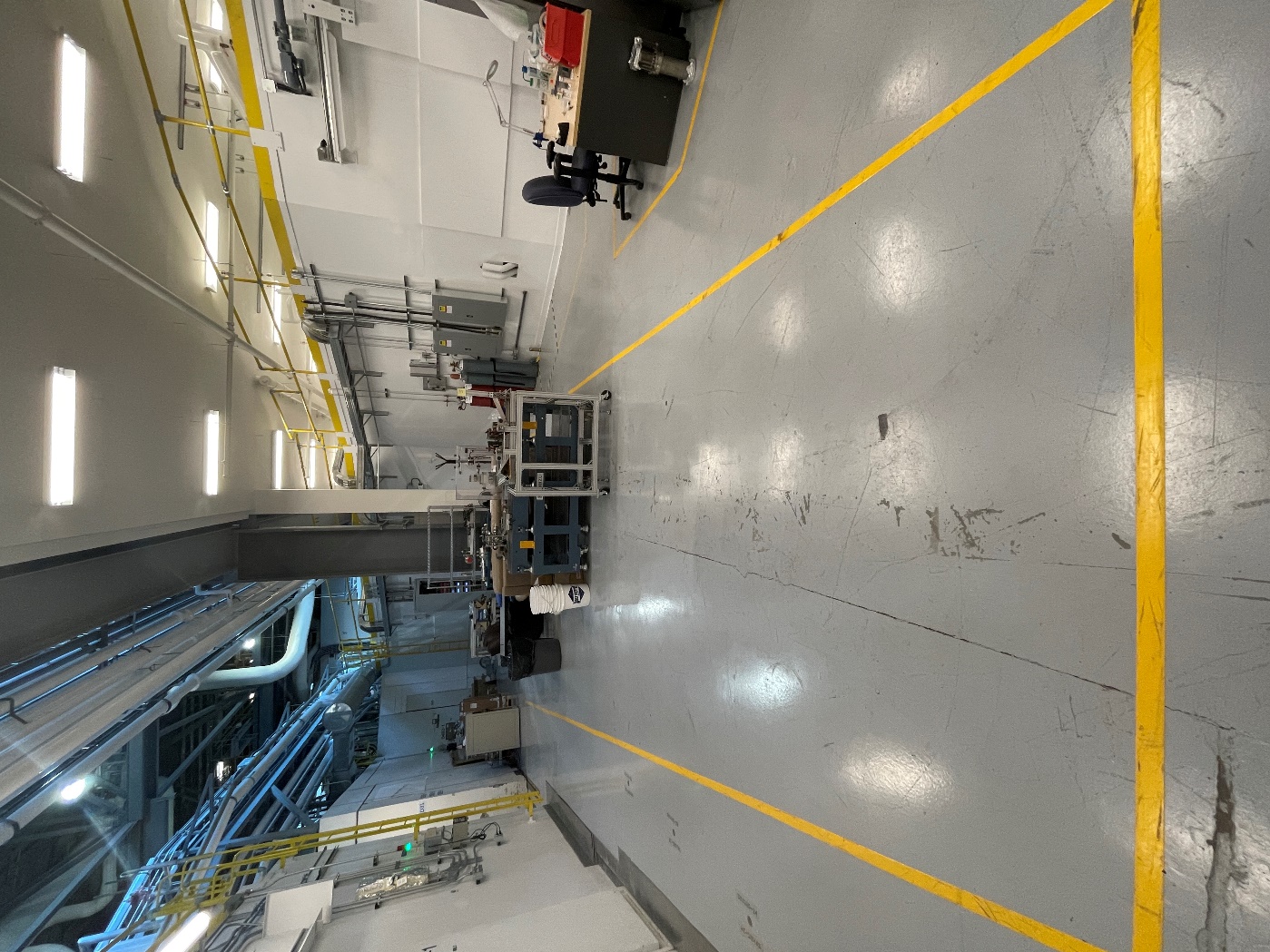 Garage Sale & Recycling
Josh
Moving the 5m long RF structures
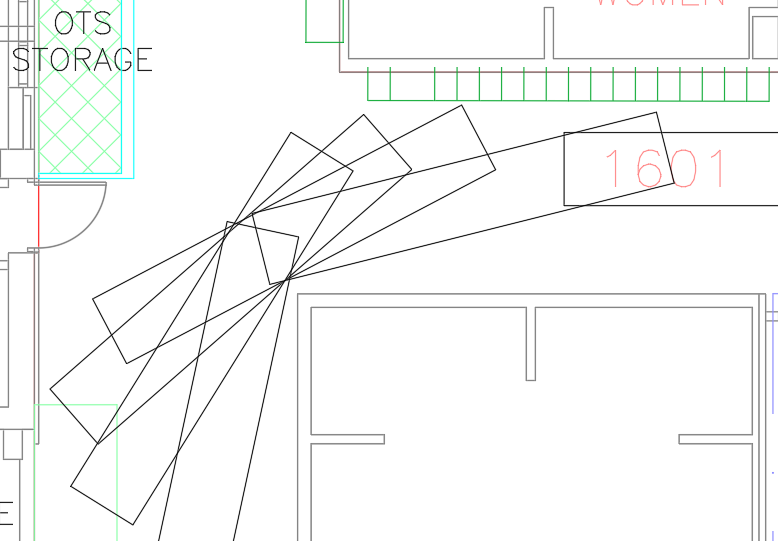 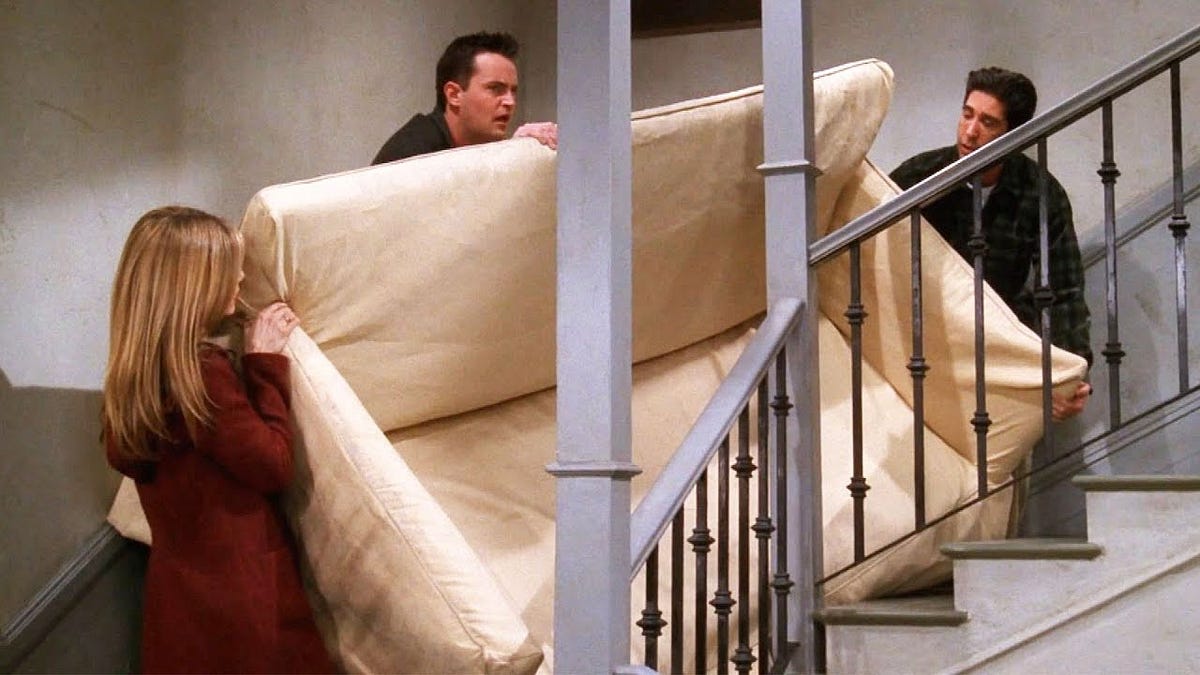 Friends©
Clear the pathway ahead of time
Josh
Commissioning to Startup to User Operation
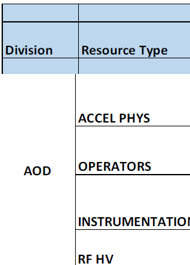 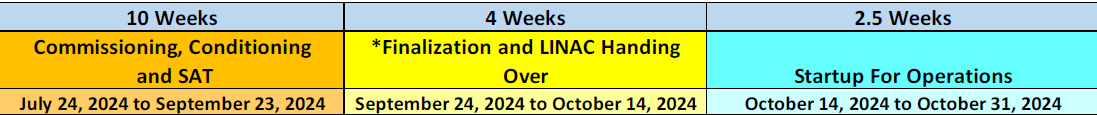 Resource Loaded Schedule
 Commissioning plan
W/O Beam
 Interaction with the vendor
Dark Time - Competitive needs
 Science Vs Machine
 Why the users should come back?
Frédéric
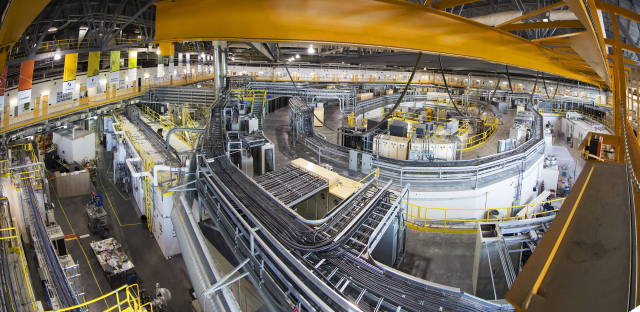 Behind a machine there is a Human adventure: admin to science
Thank you
If you want to know more…